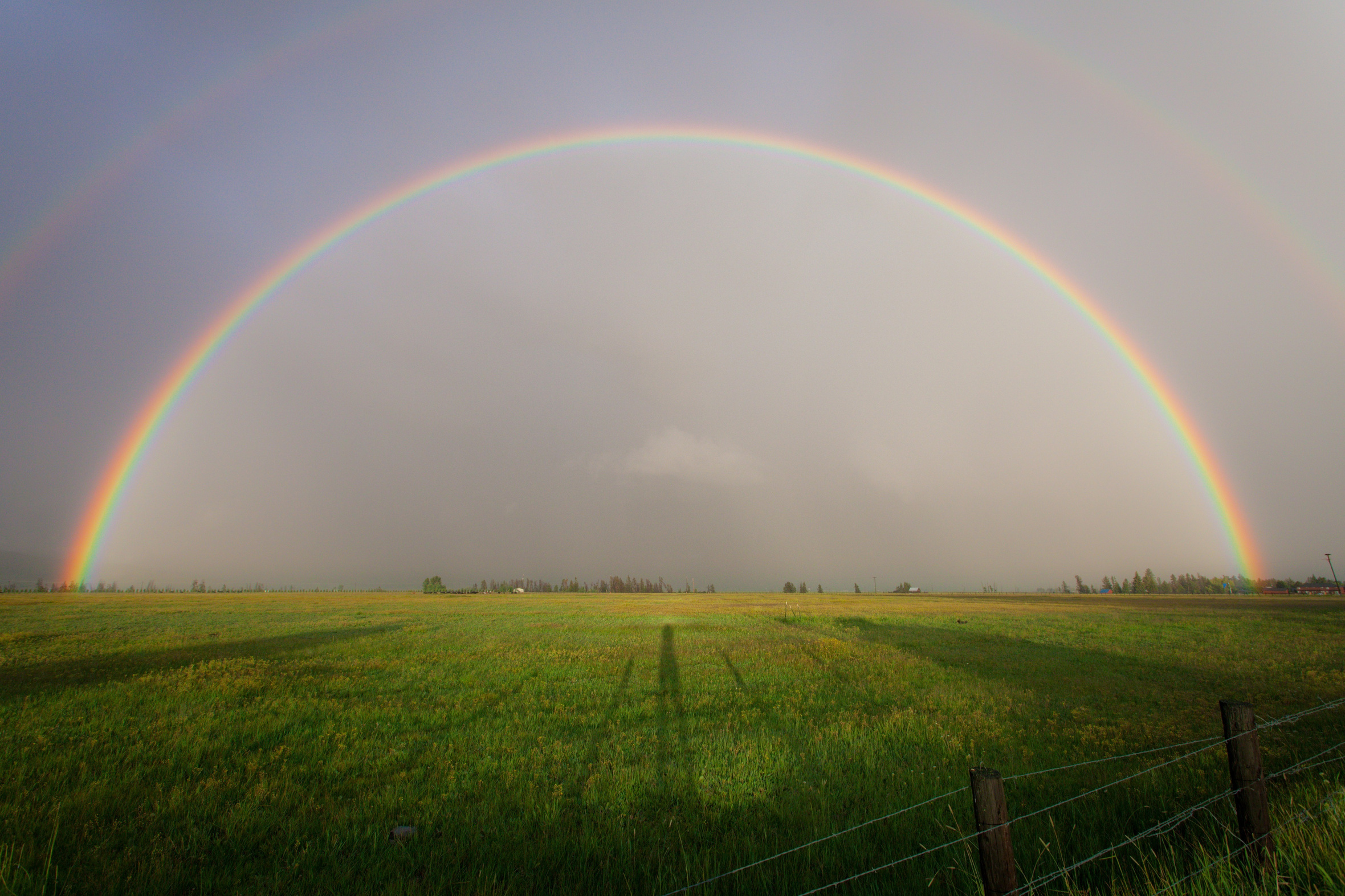 Where do bad rainbows go?
PRISM
It's a light sentence
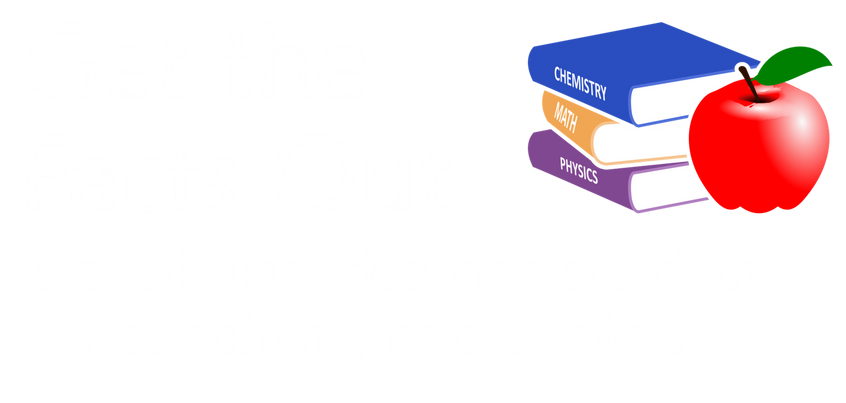